HFN 24-11-01 LiU, Mj Tina Kempe, HKV
Säkerhetskultur på olika nivåer
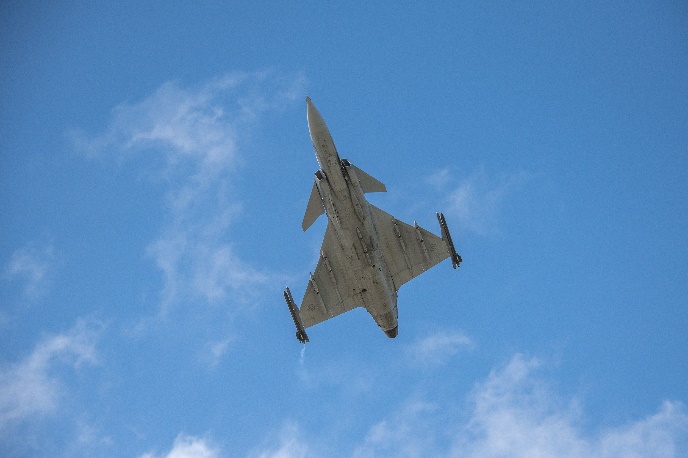 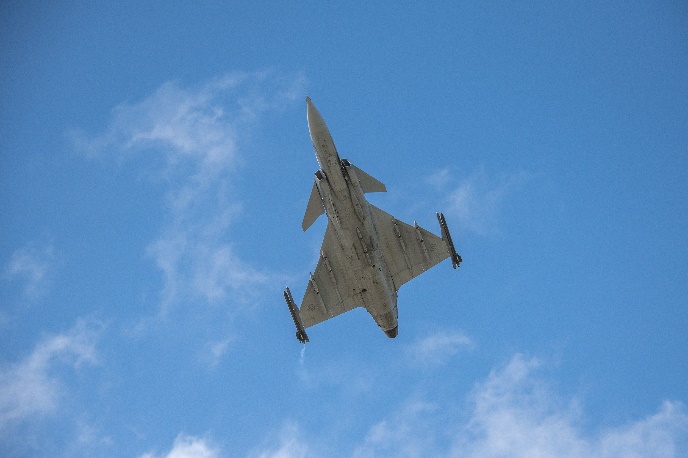 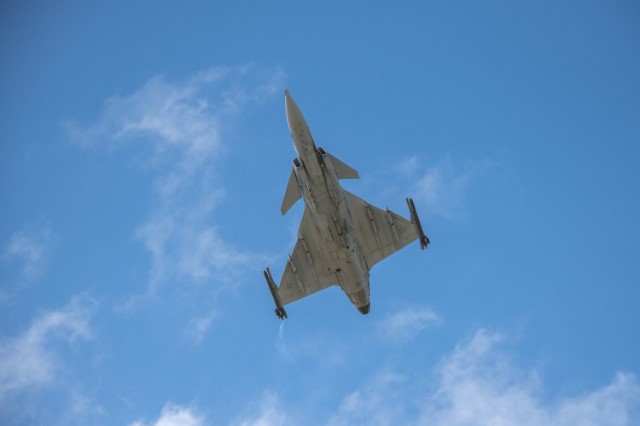 Agenda
Vad är SÄKERHETSKULTUR? 
Skiljer sig Försvarsmakten(=FM) från andra verksamheter?
Är ”säkerhetskultur” homogen i  Försvarsmakten?

Olika aktiviteter Försvarsmakten genomför idag
Olika begrepp och påverkare för att prata säkerhetskultur i Försvarsmakten
Värdegrund [ÖB]
Moral, Etik, Värderingar, Attityder och Uppträdande

Verksamhetssäkerhet [verksamhetsansvarig chef]
Flygsäkerhet*, sjösäkerhet, arbetsmiljö, elsäkerhet, utbildning av personal mm
Regler Militär Luftfart+ Reglemente Ledning Militär Luftfart (Försvarsmaktens tillämpningsbestämmelser)
Regler Militär Sjöfart
SäkR (Reglemente Verksamhetssäkerhet drygt 10 st.) mm

*1 luftrum civilt och militärt
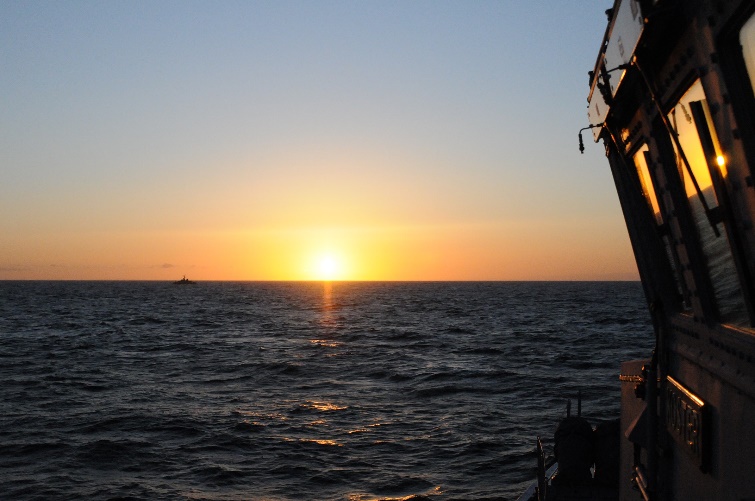 Operationsledning [ROE-Säkerhetskultur? ]
”Leder striden”


Teknisk Design (systemsäkerhet, del av verksamhetssäkerhet) [Centrala tekniska chefer]
Krav på underhåll, systemet uppfyller krav mm

Materielförsörjning 
	System engineering (till viss del) och systemsamverkan [FST STÖD MTRL
Utb, verkstadskapacitet  [FST STÖD LOG]
Teknisk tjänst, anvisningar [FST STÖD LOG]
Beställning, budget och ägar-representant [MOAC]

Försvarsdepartementet, Regering, Riksdag
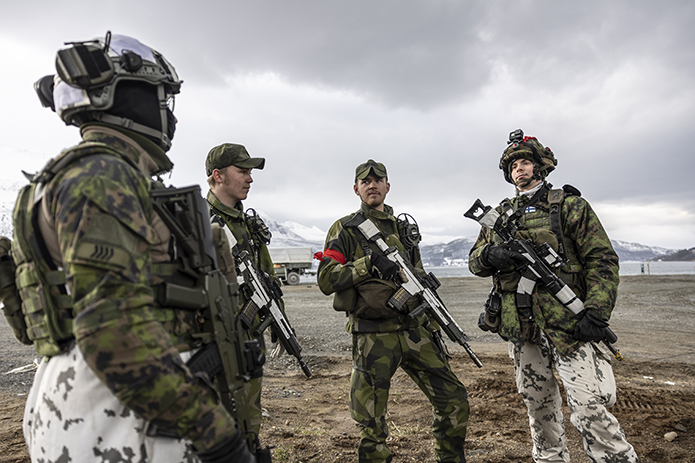 Vad är speciellt för försvarsmakten
Uppgift: Väpnad strid
Utmaningar
Soldater(anställda, värnpliktiga, repetitionsinkallade) i fred och krig
Skarpa vapen
Komplicerad/ Avancerade system
NATO/ samarbetsavtal SSP-National Guard /nordiska samarbetsavtal
Sömn/Hunger/Vaksamhet/Kyla mm
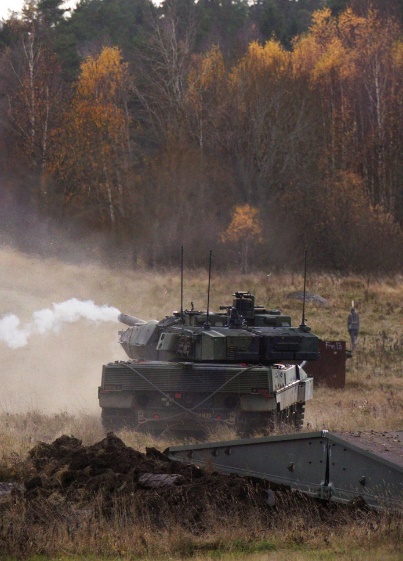 ”Normalt” Säkerhetsarbete
Ex
Grundläggande träning (organisation, regelverk och human factor), obligatoriskt för visa personalkategorier.

Periodisk träning tex CRM

Vid behov:
Program/ kampanjer
	-rapportering, risk (felmontering), trötthet/droger, vapensäkerhet
Analys av avvikelser 

Säkerhetsutbildningar (fysisk säkerhet, IT-säkerhet) obligatorisk för alla anställda
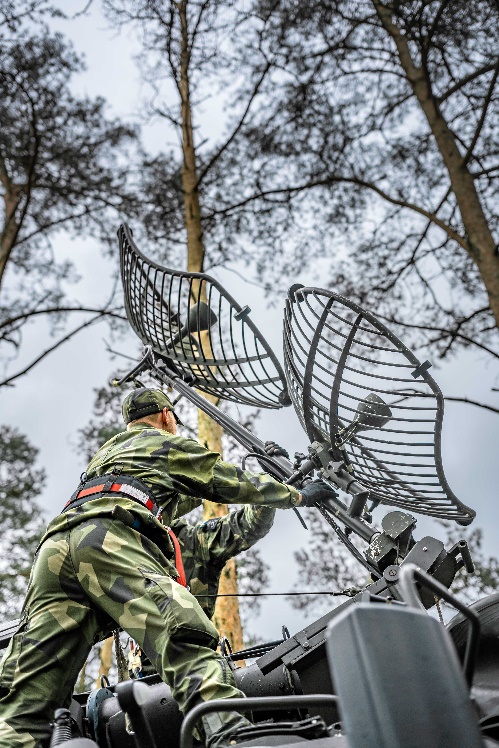 EX utbildningar och Kontroller
Besättningar sjö/flyg

Personal under RML (många kategorier även tex sensortekniker

Chefer- Utvecklande ledarskap/ Inkluderande ledarskap (UGL)

Värdegrundsarbete (samma för hela försvarsmakten)

Revisioner/Inspektioner

Arbetsgrupper (aktuella tema)
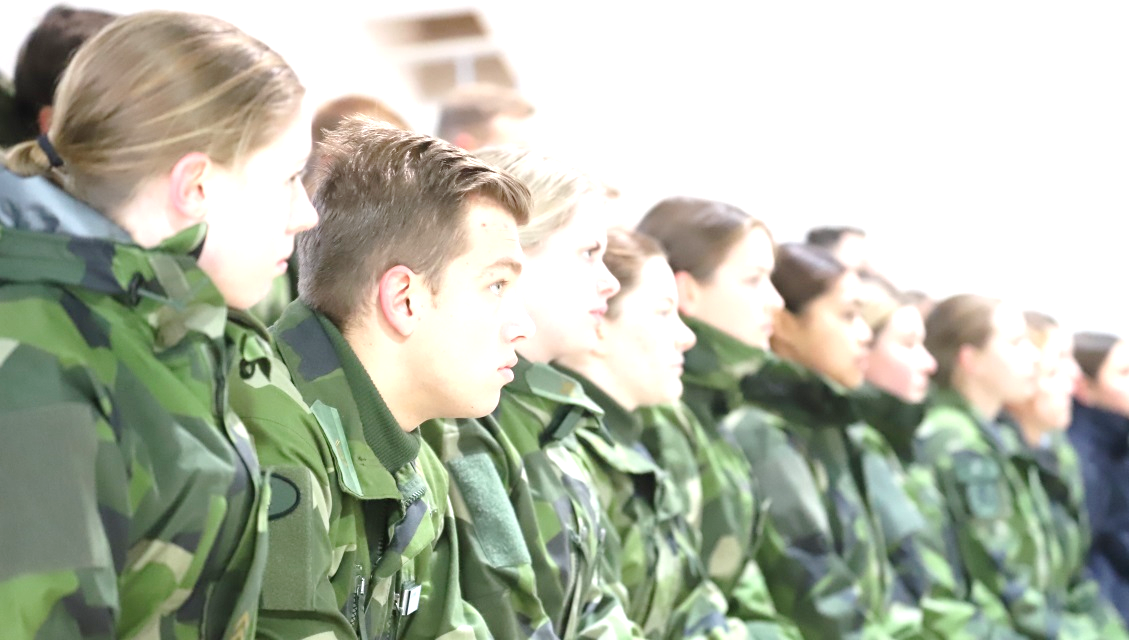 ?
3 försvarsgrenar och 2 stridskrafter		

Nationellt försvar

Värnpliktssystem

Brist på officerer

Tiiväxt

Komplexa system i samverkan

Arv och historia
1 Försvarsmakt

NATO etc.

Anställda soldater

En krigsorganisation

Brist på mtrl, utbildning mm	

Risker?

Snabb utv. samhälle och teknik